EnSquare
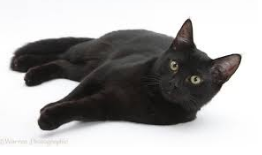 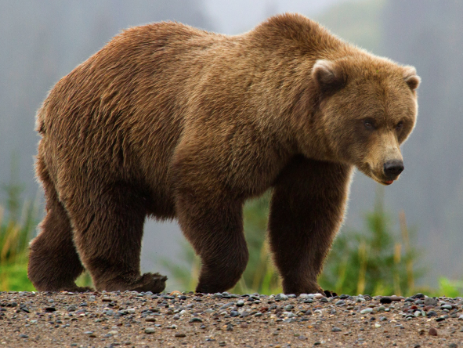 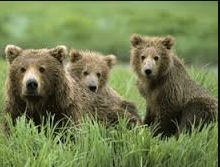 Land Animals
Unit 1: Section 1
Objectives:
  
  Review: colours
  Review : numbers, 1-10

Sentence structure:
  I see  a ___________
  I see a _____ cat. (colour)
  I see ____ bear. (1, 2 ,3 )
  2,3 cats
  2, 3,  bears

 Phonics: 
The initial sounds of ‘b’, ‘c’ and the ending
 sound of ‘t’ .
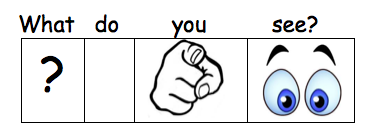 Listen and Repeat

I see a cat.

I see a bear.
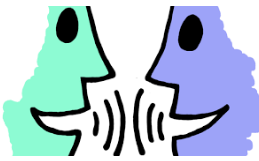 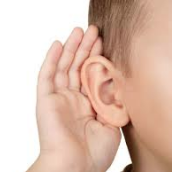 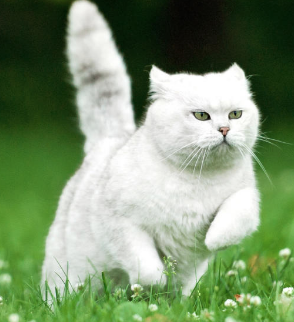 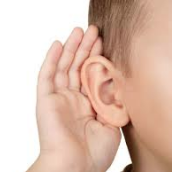 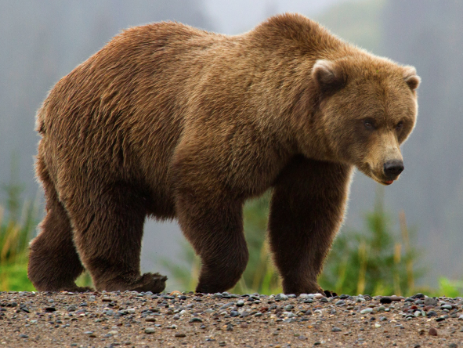 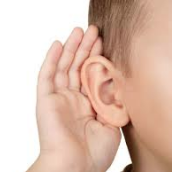 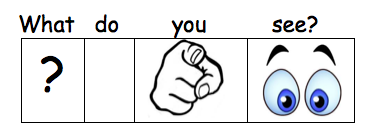 Listen and Repeat

I see a __________.
I see a __________.
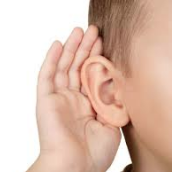 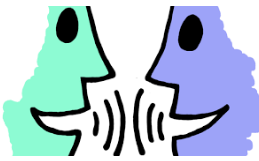 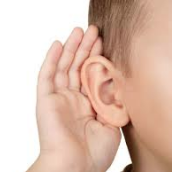 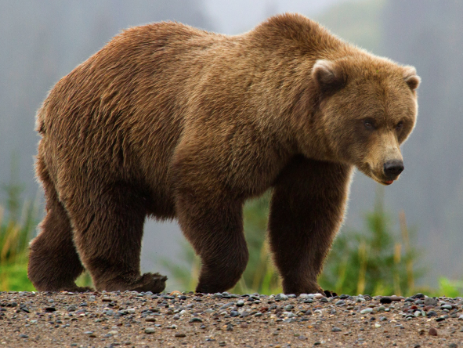 bear
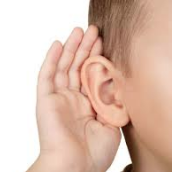 cat
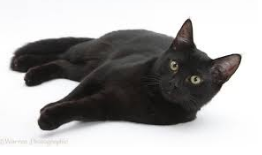 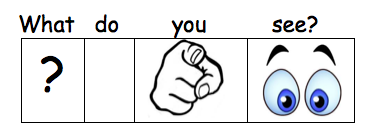 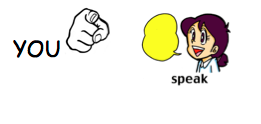 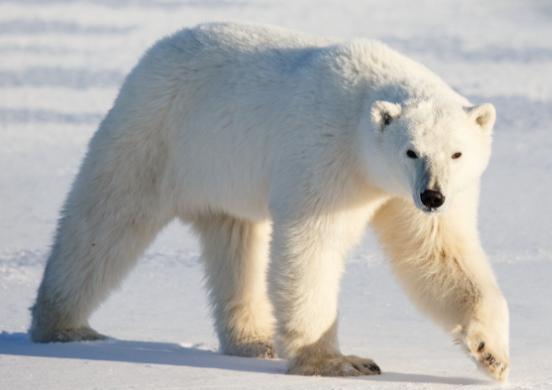 I see a __________.

I see a __________.
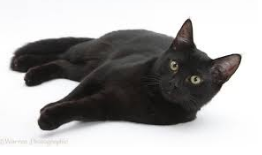 cat         bear
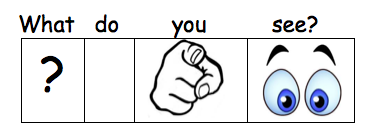 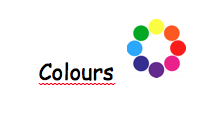 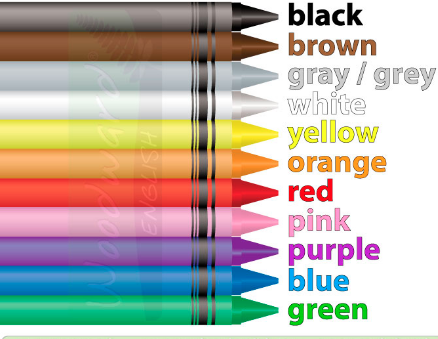 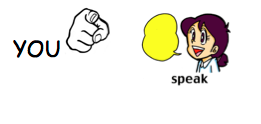 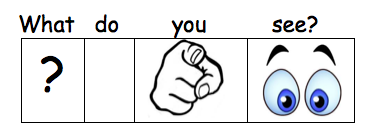 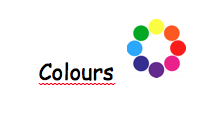 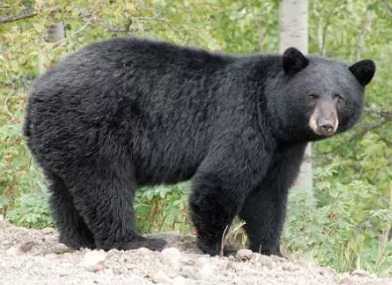 I see a black   bear.

I see a white   cat.


I see a brown bear.


I see a brown cat.

I see a white bear.
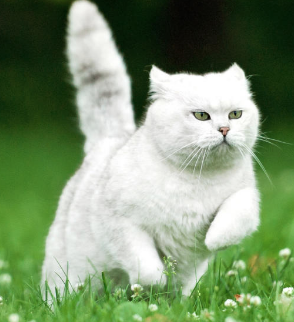 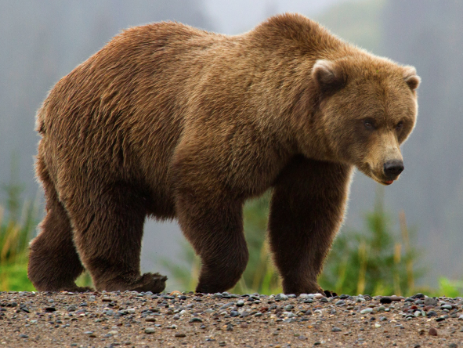 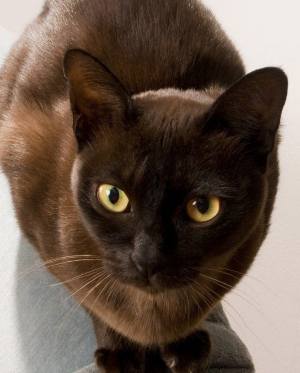 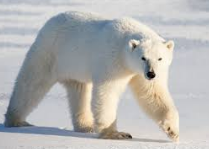 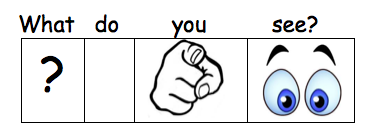 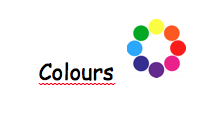 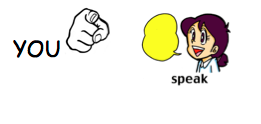 I see  a  _______   ________
1                     2                   3                     4                          5
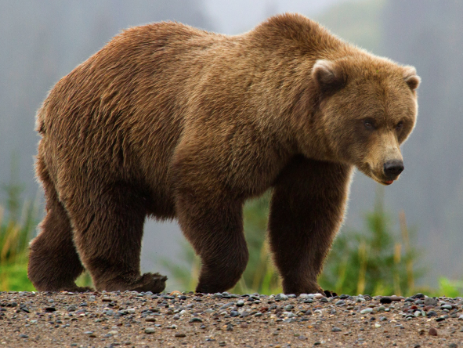 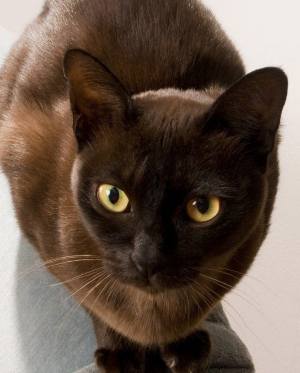 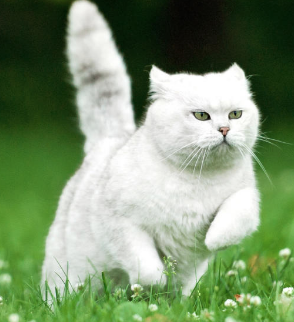 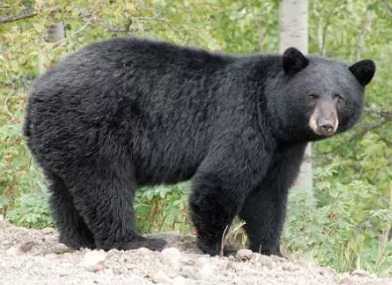 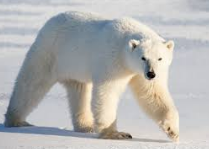 The name of this letter  is ____.                   The sound ♪   of this letter is ____.
The name of this letter  is ____.                   The sound ♪   of this letter is ____.
b  b  b
B  b
C  c
The name of this letter  is ____.                   The sound ♪   of this letter is ____.
c  c  c
T  t
The name of this letter  is ____.                   The sound ♪   of this letter is ____.
t  t  t
The name of this letter  is ____.                   The sound ♪   of this letter is ____.
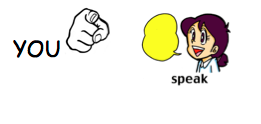 b  b  b    bear
c  c  c     cat
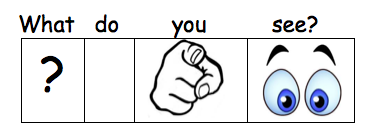 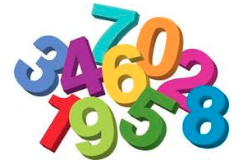 Listen and Repeat
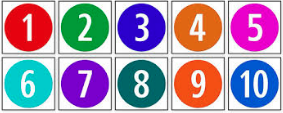 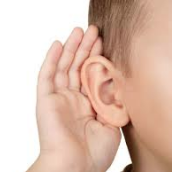 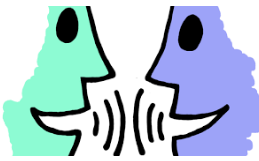 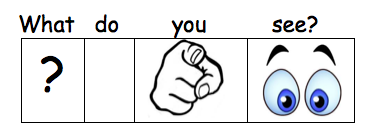 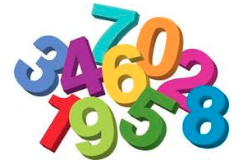 I see  1  cat.
I see 2 cats. 
I see 1 bear . 

I see 2 bears. 
I see 3 bears.
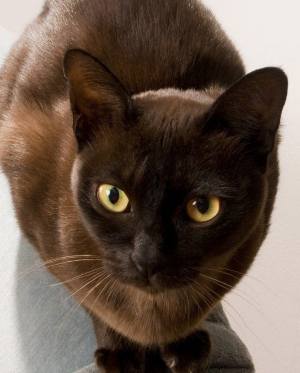 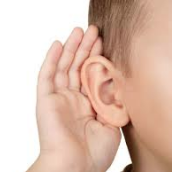 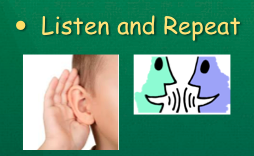 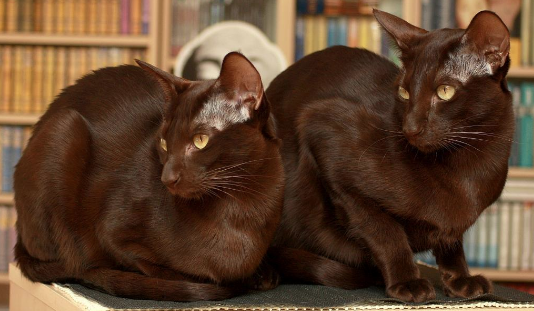 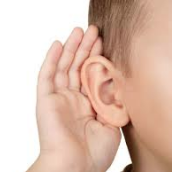 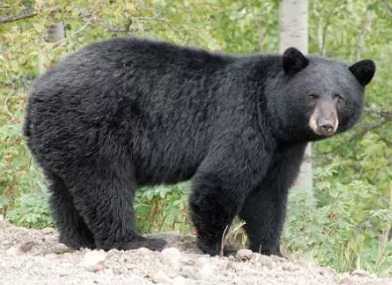 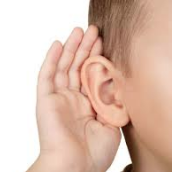 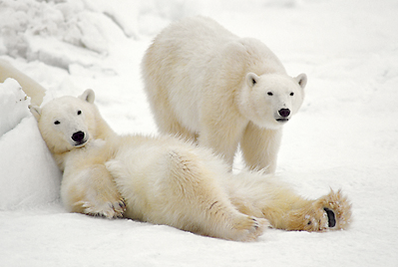 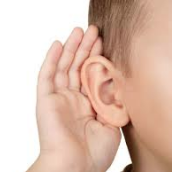 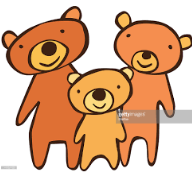 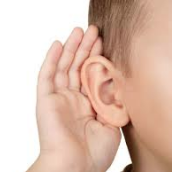 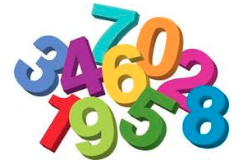 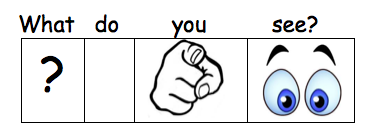 I see  _____bears.
I see ____ cat.
I see _____ cats. 

I see _____ bears.
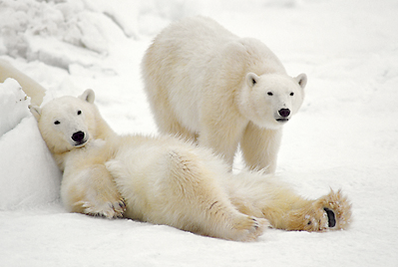 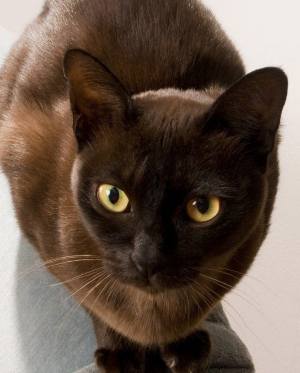 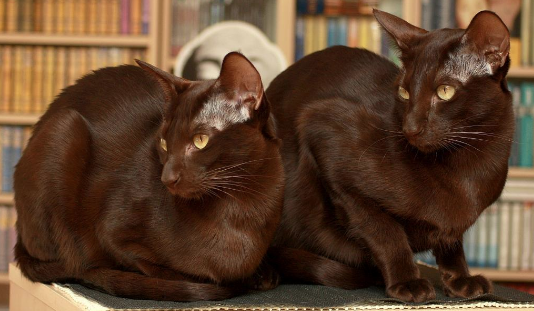 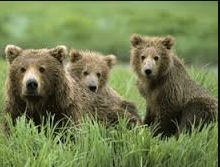 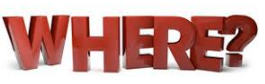 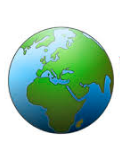 do I live?
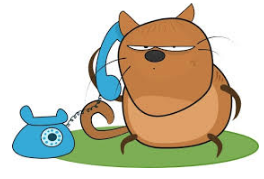 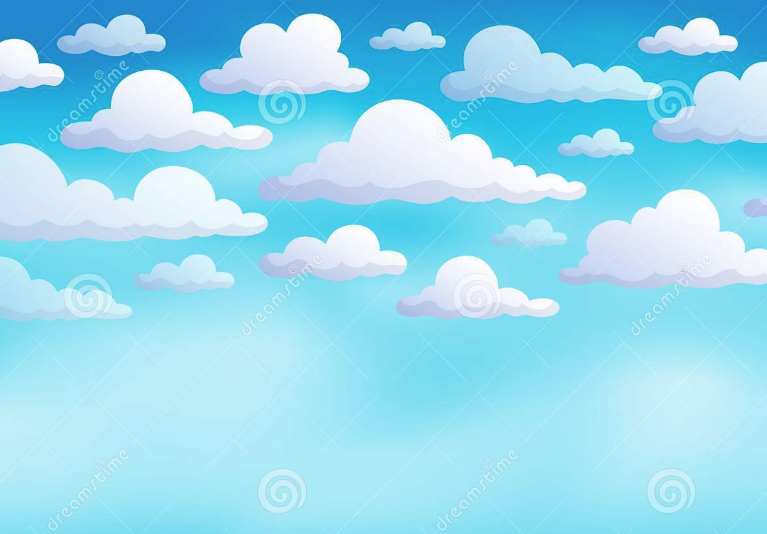 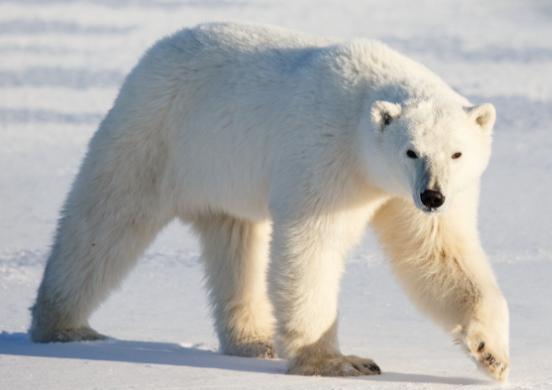 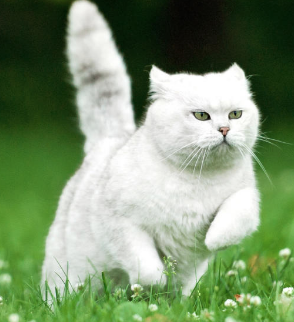 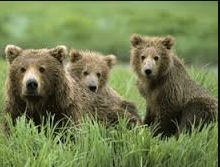 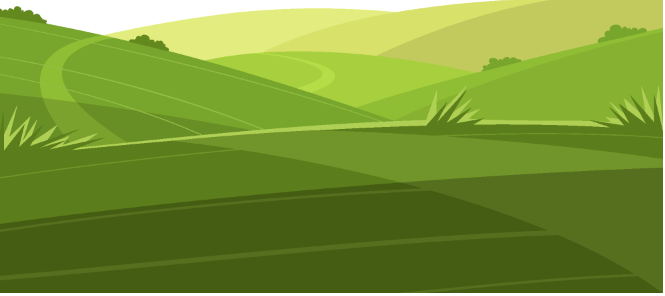 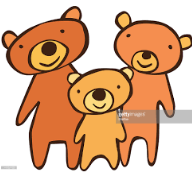 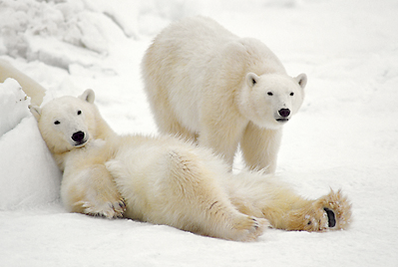 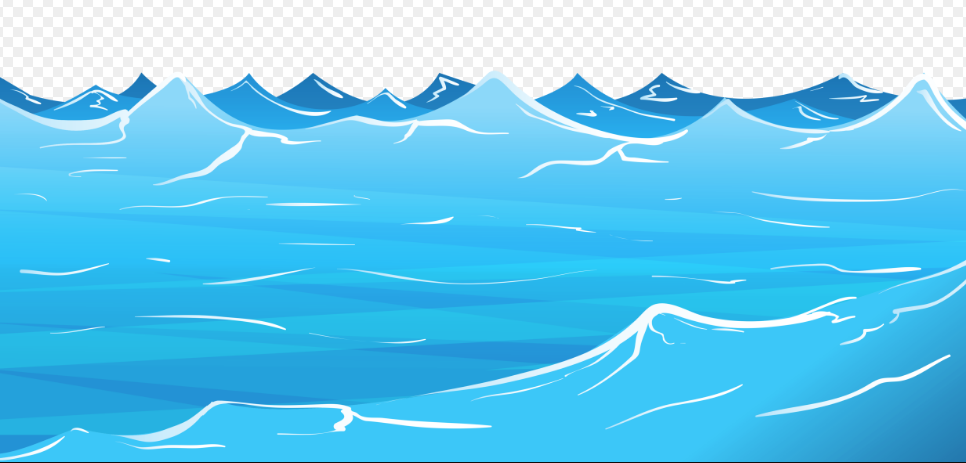 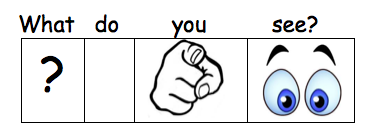 Wrap-up
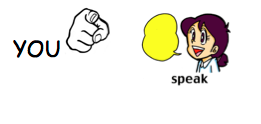 I see ____   cat.
I see  ____   bears. 

I see a ______ cat.
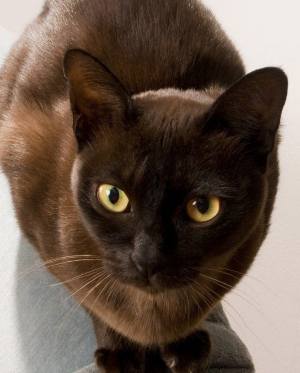 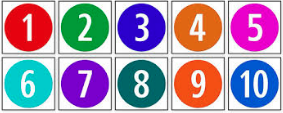 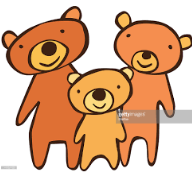 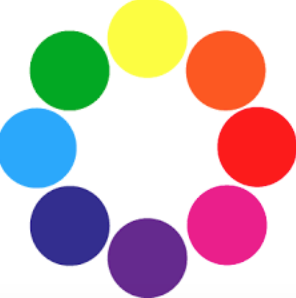 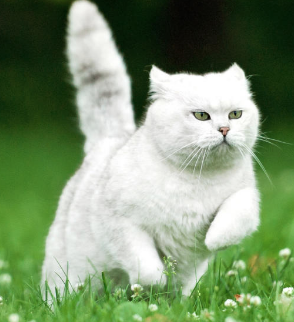 HOMEWORK: Watch the Video
Brown Bear